Crnogorski-srpski, bosanski, hrvatski jezik i knJiževnost
RAZVOJ KNjIŽEVNI H  JEZIKA  DO  XIX VIJEKA
SLOVENSKI jezici
-SLOVENSKI JEZICI PRIPADAJU INDOEVROPSKOJ JEZIČKOJ PORODICI.
-MIGRACIJE SLOVENSKIH  PLEMENA  DOVODE DO RASPADANJA  JEZIČKE ZAJEDNICE NA TRI JEZIČKE GRUPE:
 ISTOČNOSLOVENSKI  JEZICI: RUSKI, BJELORUSKI I UKRAJINSKI
ZAPADNOSLOVENSKI  SU: POLJSKI, ČEŠKI, SLOVAČKI I LUŽIČKOSRPSKI
JUŽNOSLOVENSKI:  CRNOGORSKI, SRPSKI, BOSANSKI, HRVATSKI,   MAKEDONSKI, BUGARSKI I IZUMRLI STAROSLOVENSKI, KAO PRVI SLOVENSKI KNJIŽEVNI JEZIK .
SLOVENSKA PISMA
Sloveni se u IX vijeku odriču paganstva i počinju da prihvataju hrišćanstvo. Međutim, nemaju učitelje koji bi im na njima razumljivom jeziku propovijedali vjeru. Godina 863. predstavlja početak slovenske pismenosti. Na zahtjev velikomoravskog kneza Rastislava da mu pošalje učene ljude koji će među Slovenima širiti pismenost i hrišćanstvo, vizantijski car Mihailo III odredio je za misiju dva brata Solunjana, Konstantina Filozofa (Ćirila) i Metodija, koji su dobro znali slovenski jezik.
Konstantin (Ćirilo) i Metodije
Iz crkvenih knjiga saznajemo da  je Ćirilo u stvari Konstantin (tako se zvao prije nego što je postao svetac). Zbog velike učenosti koju je ispoljavao, nazvan je i filozofom-Konstantin Filozof.
Prije polaska u misiju Ćirilo i Metodije su sa grčkog  na slovenski jezik preveli najpotrebnije biblijske tekstove i obredne crkvene knjige. Konstantin je, po ugledu na grčko pismo, sastavio prvo slovensko pismo i nazvao ga glagoljica-po slovenskom glagolu glagoljati, što znači govoriti. 
Tek kasnije je taj prvi književni jezik svih Slovena u nauci dobio ime staroslovenski jezik.
GLAGOLJICA
Glagoljica je najstarije slovensko pismo, nastalo krajem IX vijeka, a kasnije je najvjerovatnije zamijenjena ćirilicom. Smatra se da je sastavio jedan od slovenskih učitelja- prosvjetitelja Konstantin- Ćirilo kada je 863. godine došao iz Soluna u Moravsku  da propovijeda hrišćansku vjeru.
Glagoljica
Kad su Ćirilo i Metodije krenuli u Moravsku (današnja Češka), u pratnji nekoliko učenika – Klimenta, Nauma i drugih po dolasku su propovijedali na slovenskom jeziku, uveli slovensku liturgiju i nastavili prevodilački rad, veoma uspješno. Kao veliki i moćan protivnik  slovenske liturgije javilo se njemačko  sveštenstvo, tvrdeći da se crkvena služba može vršiti samo na tri sveta jezika: jevrejskom, grčkom i latinskom.
Međutim, kasnije su dobili priznanje od pape, čime je bila odobrena slovenska liturgija.
U Rimu se Ćirilo razbolio u umro. Metodije je sa učenicima nastavio rad, uz papinu podršku, ali i uprkos stalnom otporu i napadima njemačkog sveštenstva, koje ga je osudilo i na tramnicu. Poslije njegove smrti (885) slovenska liturgija je zabranjena, i učenici protjerani iz Moravske.
ĆIRILICA
Ćirilica je drugo slovensko pismo, a nastala je najvjerovatnije krajem IX i početkom X vijeka   po ugledu na grčko pismo. Njen tvorac nije poznat, ali se pretpostavlja da je to bio jedan od učenika Ćirila i Metodija (vjerovatno Kliment Ohridski). Ćirilica je širu upotrebu dobila u X vijeku.
Ćirilica je imala više od 40 slova i smatra se  da je naziv dobila po slovenskom prosvjetitelju Konstantinu-Ćirilu. Vjerovatno je nastala u Bugarskoj.
Staroslovenska ćirilica
Ćirilica je stvorena prema grčkom ustavnom pismu upotpunjeno znacima za one glasove koji postoje u slovenskom jeziku.  Vuk Karadžić je stvorio fonetsku ćirilicu tj. uzeo je  za svaki glas poseban znak, dodavši neke nove znake, a izbacio sve stare kojima su se obilježavala po dva glasa odnosno znaka.
Latinica
Pored slovenskih pisama glagoljice i ćirilice, slovenski narodi, naročito oni izloženi uticaju zapadne crkve, koristili su i treće pismo – latinicu. Latinica je latinsko pismo koja je nastala od grčkog alfabeta.  Latinica je u upotrebi od sredine XV vijeka, mada je u IX vijeku bilo  pojedinih riječi pa i čitavih tekstova pisanih latinicom.
Razvoj književnih jezika do XIX vijeka
Tokom vremena staroslovenski jezik nije mogao ostati isti, jer su se u njega unosile jezičke osobenosti narodnih govora te tako nastaju redakcije staroslovenskog (ruska, bugarska, makedonska, srpska, hrvatska...)
Zavisno od različitih društveno-istorijskih okolnosti jezici južnoslovenskih naroda imaju svaki svoj osobeni razvojni put.
Najpoznatiji  spomenici
Najznačajniji spomenik iz dukljanskog perioda
Ljetopis popa Dukljanina (Kraljevstvo Slovena –Regnum Sclavorum) nastao u 12. vijeku
Djelo Život zetskog kneza Vladimira ili Legenda o Vladimiru i Kosari nastalo je u drugoj polovini 11. vijeka, pisano glagoljicom , a po nekim tvrđenjima latinicom
Najznačajniji  pisani spomenici
Najstariji ćirilski spomenik Samuilova ploča, nađena 993. godine kraj Prespanskog jezera
Vukanovo jevanđelje, Zakonik cara Dušana i drugi -srpska redakcija staroslovenskog (od kraja 12. pa sve do prve polovine 18. vijeka stvarana su žitija, rodoslovi, zakonici, povelje...)
Najstariji spomenik pisan glagoljicom u Hrvatskoj-Baščanska ploča iz 11. vijeka , nađena u mjestu Baška na Krki
Najpoznatiji spomenik napisan  bosanskom ćirilicom  je Povelja Kulina bana iz 12. vijeka
REZIME
9. vijek Ćirilo i Metodije- STAROSLOVENSKI JEZIK –GLAGOLJICA –prvo slovensko pismo
Kraj 9. vijeka Kliment i Naum Ohridski-ĆIRILICA (drugo pismo starih Slovena)
11., 12. i 13. vijek REDAKCIJE (izmjene staroslovenskog) 
18 vijek.  nova etapa razvoja književnog  jezika kod Srba bio je   RUSKOSLOVENSKI   (CRKVENORUSKI  ili CRKVENI), 
SLAVENOSERPSKI – mješavina srpskog jezika građanskog društva  i crkvenoruskog Narodni jezik
19. vijek  SRPSKI KNJIŽEVNI JEZIK uvođenje narodnog jezika u književnost-pobjeda Vukove reforme 1868. (Istočnohercegovački dijalekat (i)jekavskog izgovora, pismo ćirilica) .
Jezik u Crnoj Gori
Kao i drugi slovenski narodi, Crnogorci, tada Dukljani baštine staroslovenski kao prvi književni jezik.
U periodu nastanka redakcija staroslovenskog u Zeti, koja je potpala krajem 12. vijeka pod vlast Raške, razvija se zetska redakcija.
Miiroslavljevo jevanđelje
Najpoznatiji spomenik zetske redakcije:
Miroslavljevo jevanđelje  (12.vijek) spada u najpoznatije spomenike crkvrenoslovenskog nasljeđa-napisao Grigorije Dijak (đak) za Crkvu svetog Petra u Bijelom Polju po nalogu kneza Miroslava.
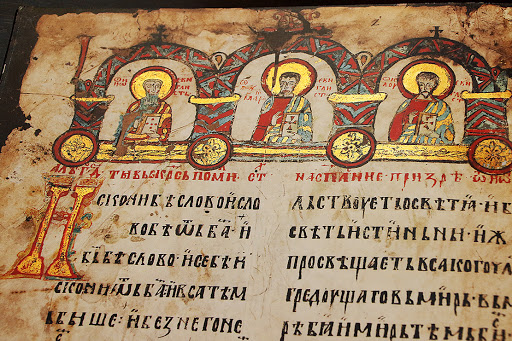 Crnogorska pisana književnost, bliska usmenoj  književnosti, bila je najčešće na narodnom jeziku . Narodnim jezikom  pisao je  Peraštanin Andrija Zmajević u 18. vijeku, vladika Danilo,  početkom 18.  i vladika Vasilije sredinom 18. vijeka, zatim Perat I Petrović krajem 18. i početkom 19. vijeka. Tradicija pisanja narodnim jezikom nastavlja se sa Njegošem, Ljubišom i Markom Miljanovim kao vrhovima crnogorske književnosti 19. vijeka.    SVIJET JEZIKA 1-Udžbenik maternjeg jezika
UPRKOS NEPOVOLJNIM ISTORIJSKIM OKOLNOSTIMA U CRNOJ GORI SE ŠTAMPAJU PRVE ĆIRILIČNE KNJIGE MEĐU JUŽNIM SLOVENIMA
Z a p a m t i !
Prva državna  štamparija poznata je pod imenom Crnojevića štamparija, osnovana je 1943. godine na Obodu (kod Rijeke Crnojevića), a osnovao  je Đurađ Crnojević vladar  Crne Gore. Štamparija je ubrzo prenijeta u cetinjski manastir, pa je poznata i pod imenom Obodska ili Cetinjska štamparija.
Oktoih prvoglasnik
Prva ćirilična knjiga Južnih Slovena nastala je u štampariji koju je gospodar i vladar Crne Gore Ivan Crnojević donio iz Venecije i u svoju otadžbinu osnovao, kao moćno oružje duhovnosti i kulture. Oktoih prvoglasnik štampan  (4.januar 1949.)
Štamparske poslove   vodio je  jeromonah Makarije.
U njoj je štampano ukupno pet knjiga: Oktoih prvoglasnik, Oktoih petoglasnik, Psaltir, Molitvenik i Četvorojevanđelje.
Inkunabule - naziv za najstarije knjige, nastale prije 1500. godine.
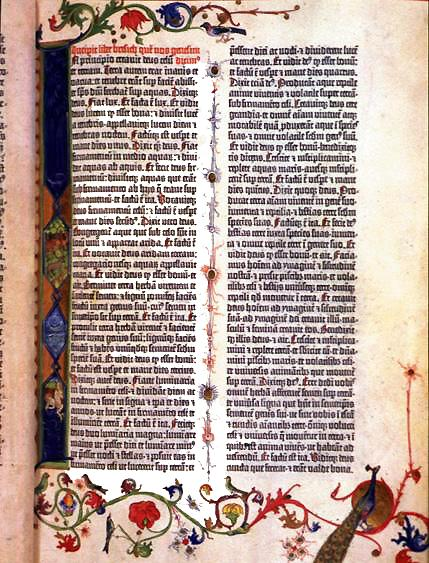